Development of an Adaptable Monitoring Package for Marine Renewable Energy Projects
Part 1: Conceptual Design and Operation
Ben Rush, James Joslin, Andy Stewart, and Brian Polagye
University of Washington
Northwest National Marine Renewable Energy Center
MECs and the Environment: Monitoring
April 17, 2014
Motivation: Environmental Risk Uncertainty
Significant Risk
Mitigate
Uncertain Risks
Monitor
Discountable Risk
Monitoring Outcomes
Identified Risks
“Retired” Risks
Reduced Uncertainty
[Speaker Notes: On one end of the spectrum, discountable environmental risk – risks that we do not need further information to evaluate: Example: the volume of water displaced by a WEC raising coastal sea levels

On the other end of the spectrum, known significant environmental risk – risks that we know we need to mitigate against: Example: fuel release due to vessel collision with a MEC during maintenance – procedures and practices to prevent occurrence

In between – uncertain risks – might be discountable, might be significant. These are the risks that monitoring plans should be chipping away at.]
Risk Uncertainty Categories
Severity of Outcome
Frequency of Occurrence
Risk
=
X
Common Occurrence
Category X
? Severity ?
Severe Outcome
? Occurrence ?
Category Y
[Speaker Notes: Category X: population consequences of acoustic disturbances (not MHK specific – general research problem)

Category Y: collision with an MEC – obviously MHK specific]
Reducing Category Y Risks
Category Y risks (unknown occurrence, severe outcome) are likely to be infrequent
Spatial comprehensive and temporally continuous monitoring of converters requires the least time to resolve risk
Data bandwidth for “brute force” approaches to this is problematic – “data mortgages”
3 months observations
600 TB of storage
Stereo-optical Cameras (2 Mpx @ 10 fps)
80 MB/s
X
=
X
Example: Continuous stereo-optical monitoring for a single camera pair. Comprehensive monitoring would require multiple pairs.
Avoiding Data Mortgages
Neither pure hardware nor pure software solutions are likely to prevent data mortgages
Split-beam Echosounder
Processing in near real-time
Tracking capability at ranges beyond 100 m
Passive Acoustic Detection
Processing in near real-time
Omni-directional coverage at ranges on the order of 1 km
MEC
Optical Camera
Requires archival processing
Short range and limited field of view
Example: Detection, tracking, and identification of a marine mammal approaching a MEC
Instrumentation Package Constraints
Cabled Package
MEC Export Cable
Data and Power Bandwidth
Close Coupling to MEC
and
Maintenance and Adaptability
Recoverable Package
Plug & Socket Approach
Adaptable Monitoring Package (AMP)
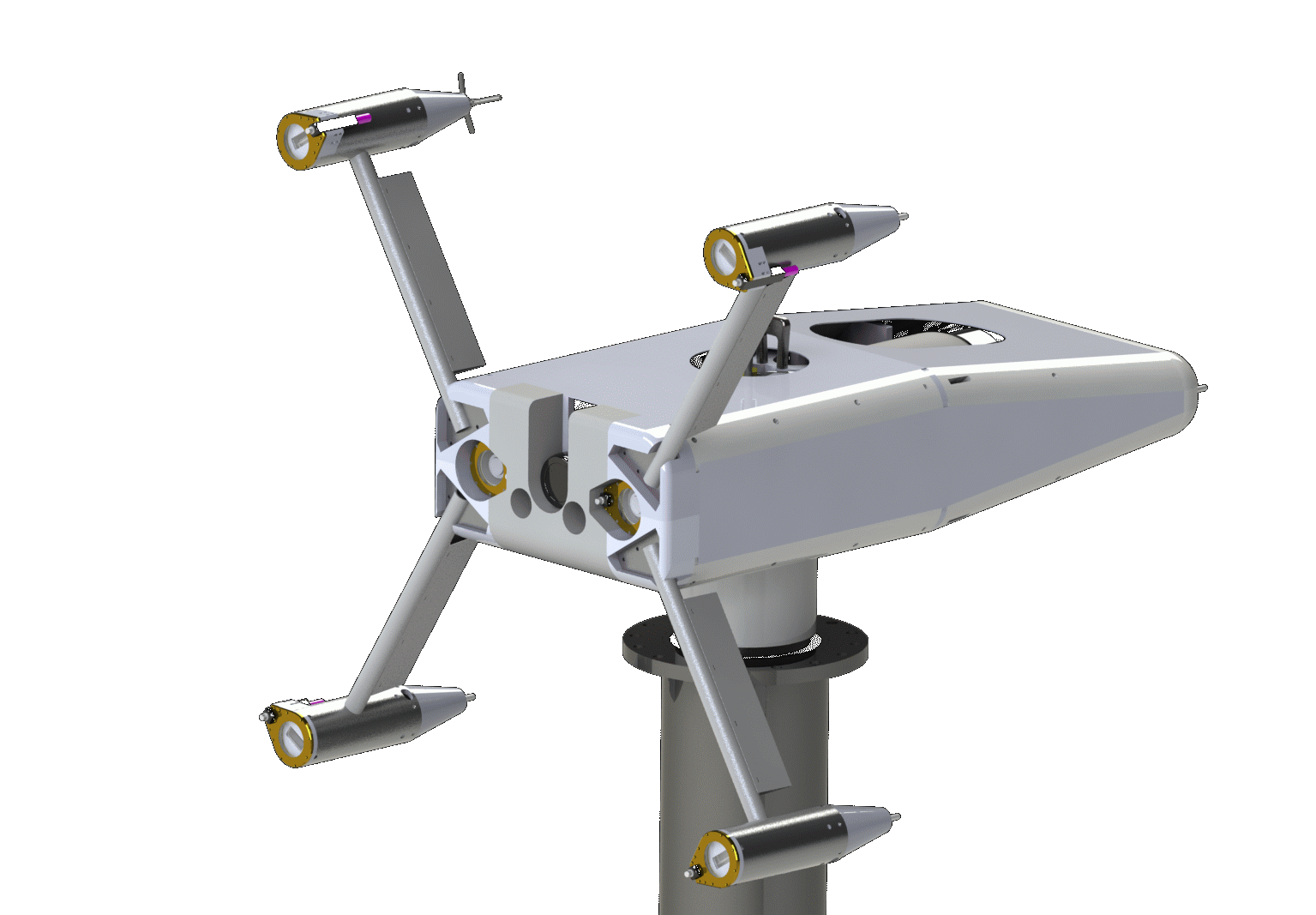 “Plug”
“Socket”
Instrument and Infrastructure Payload
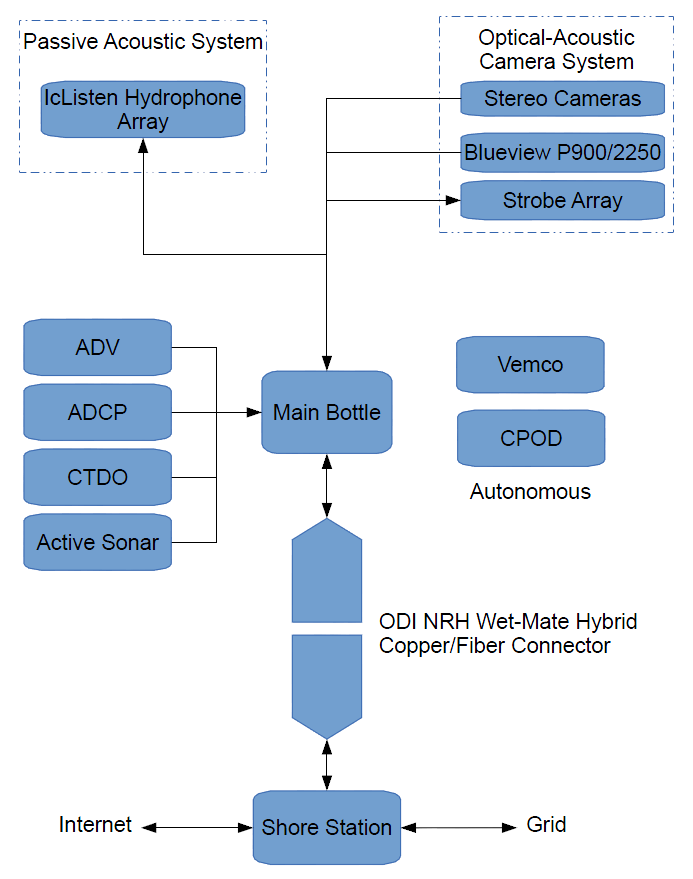 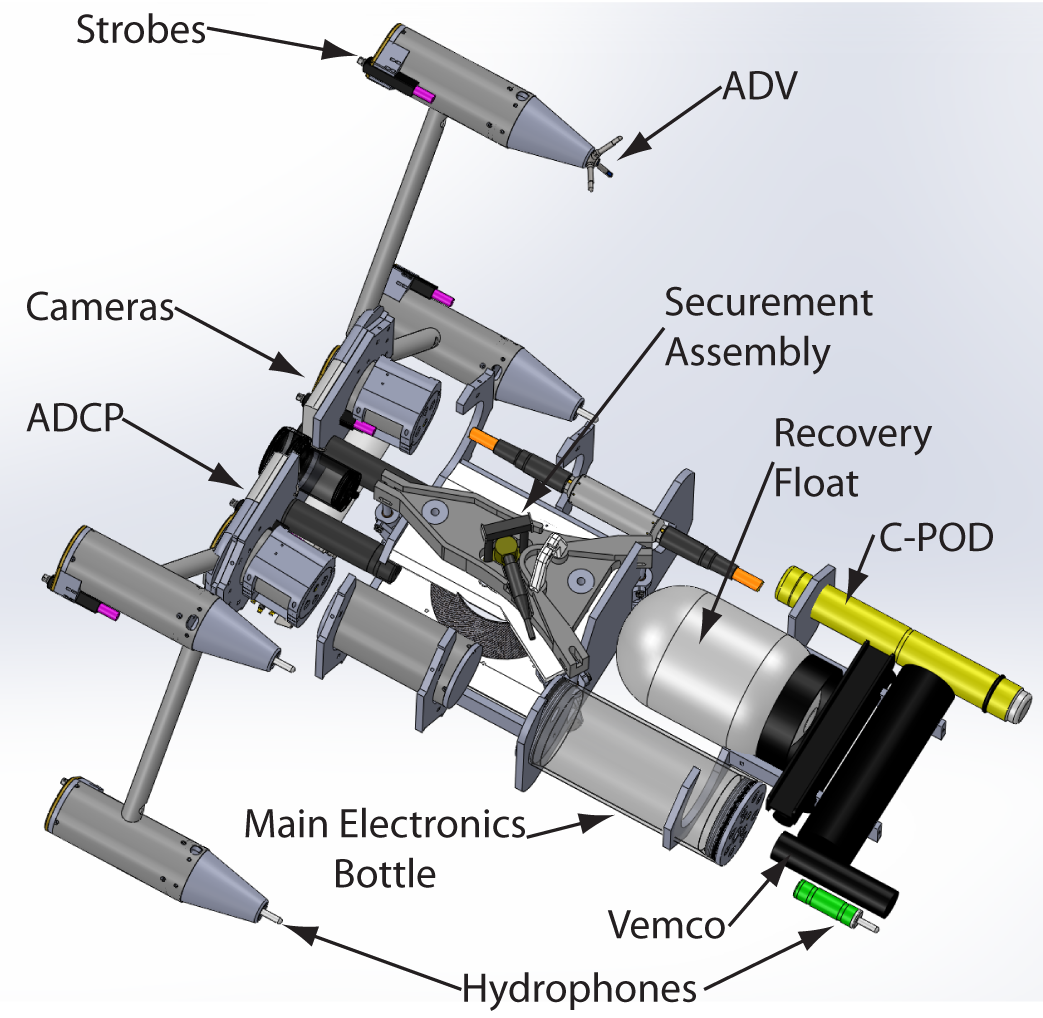 [Speaker Notes: Talk through each instrument and constraints]
Body Mechanical Design
Hull and Frame
Engineered plastics (no corrosion risk and near-neutrally buoyant)
Longitudinal stiffening
Modular, swappable bulkheads
Strobe Strut
Welded aluminum
Anodized as single piece
Fairing (not shown)
Securement System
Mechanical securement (over-center toggles) – no power to stay engaged
For deployment, secure mechanically, then insert wet-mate connector
Resists currents > 5 m/s broadside to AMP
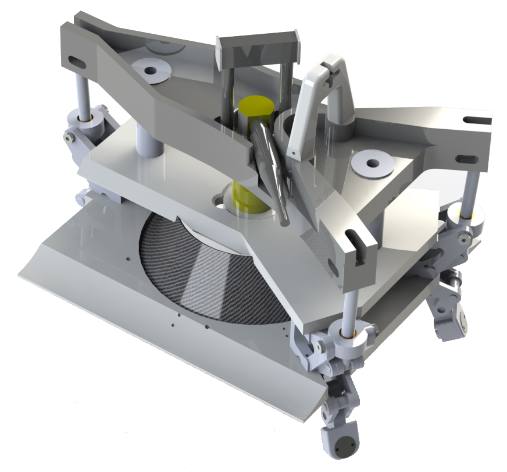 AMP Integration: Tidal Energy
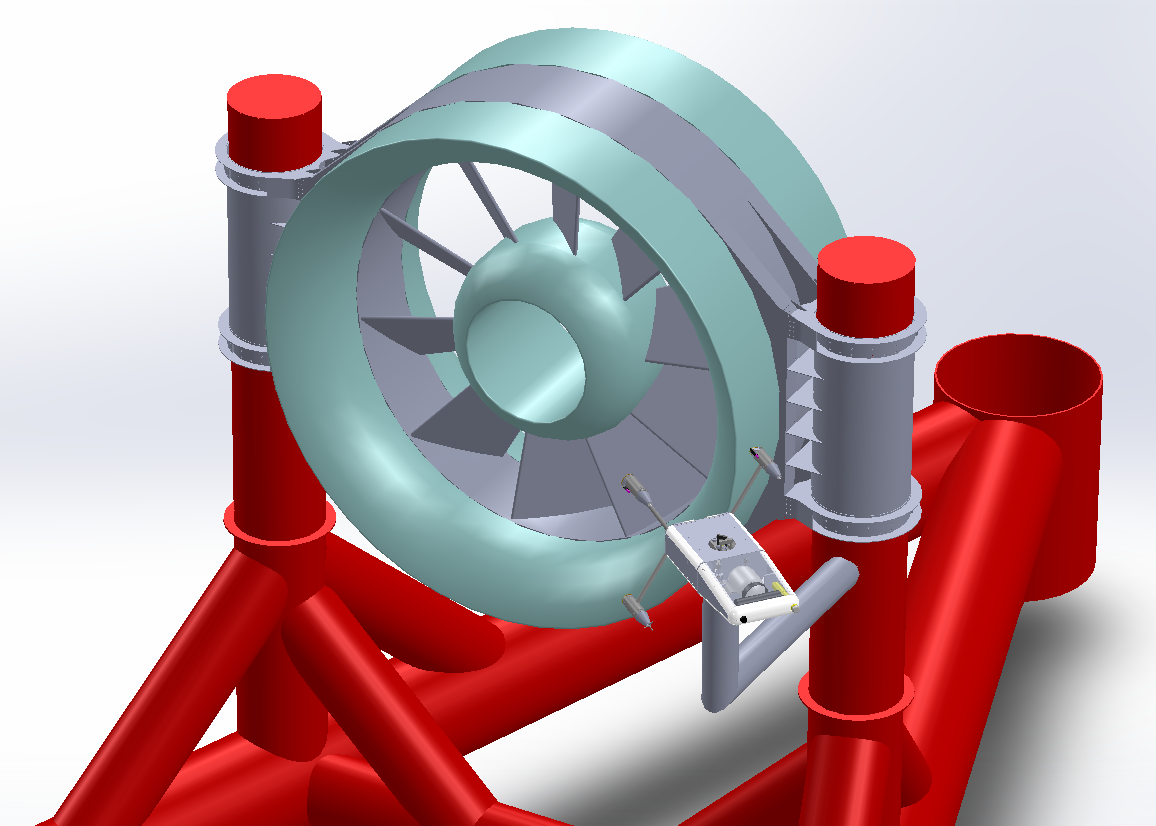 AMP
OpenHydro Open Centre turbine 
(6 m diameter)
[Speaker Notes: Now, how do we maintain it?]
Recovery/Deployment Options
Divers
ROV Servicing
Short work windows
Human safety risk
Short work windows
Minor modifications only
Subsea Winch
Converter Recovery
Moving parts in the ocean
Winch failure can cause catastrophic system failure
Can be expensive and risky
AMP Operations Concept: Tidal Energy
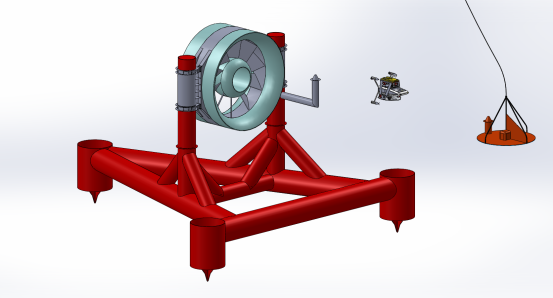 Umbilical
AMP and Deployment ROV
Launch Platform
Current Direction
[Speaker Notes: Why umbilical and launch platform? Don’t have the ROV fight drag its umbilical in the upper water column – reserve thrust to deploy package

Why against currents? Passive safety]
“Millennium” Falcon Deployment System
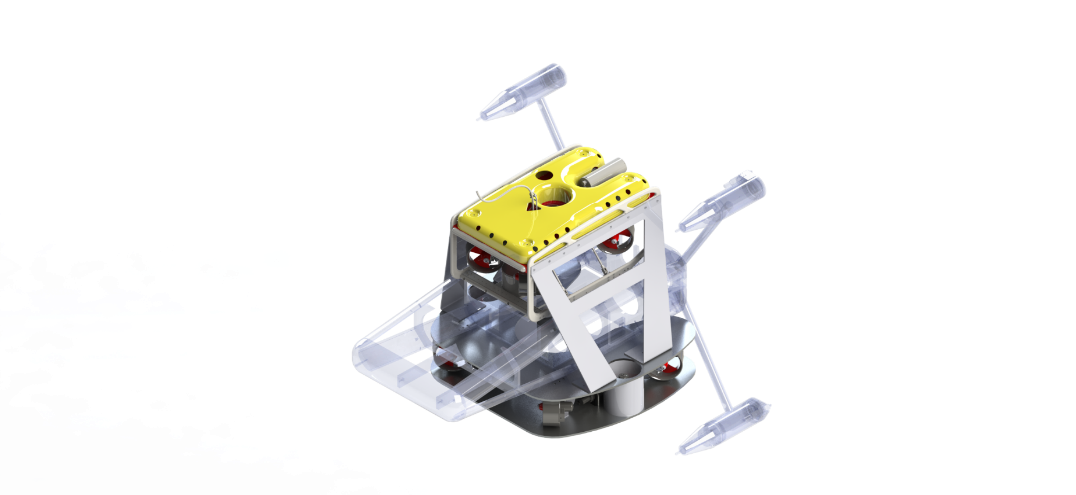 SAAB Seaeye Falcon
Inspection-class ROV
4 Vectored Thrusters
“Millennium” Skid
6 Thrusters
4 Vectored
2 Vertical
Docking alignment
Securement actuators
Power and comms (SeaView)
[Speaker Notes: Objective: provide work-class thrust capabilities with simplicity of deployment for an inspection-class ROV

“Stock” ROV + custom skid – stock system has insufficient thrust and provides none of the functions needed to facilitate docking and securement

Discuss vectored thrusters – sideways parking job + rotation

SeaView “Raptor” skid]
System Stability
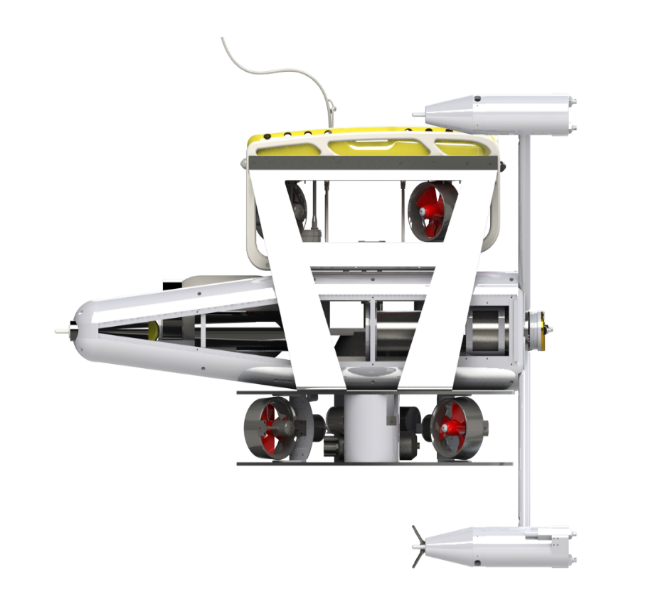 Center of Thrust and Center of Pressure
Vertical alignment to prevent pitching
Horizontal separation may be undesirable
Center of Mass and Center of Buoyancy
Vertical separation for stability
Horizontal alignment by trimming
Axis of rotation
Center of Thrust
Axis of Rotation
Center of Pressure
[Speaker Notes: Identifying center of pressure requires detailed hydrodynamic analysis – James up next]
System Testing
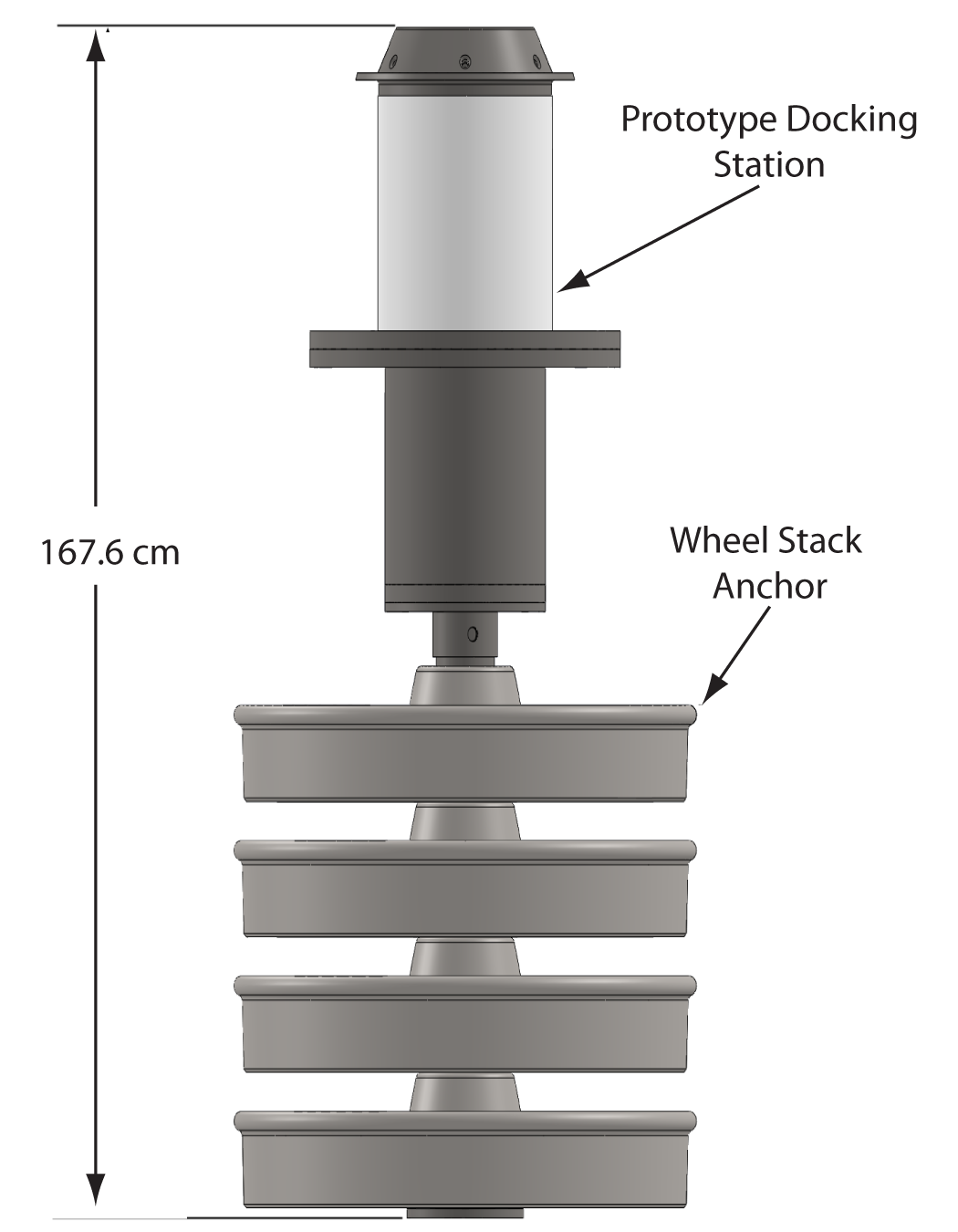 Testing progression
Tank tests (late spring)
Lake field tests (mid-summer)
Open-ocean field tests (fall)
Rehearse operations and make engineering corrections
Package trim
Stabilizer fins
ROV umbilical management
Discussion
Integration with WEC monitoring missions
AMP and Millennium Falcon are critical infrastructure for PMEC-SETS
Non-monitoring applications
“Plug and socket” architecture for maintenance of critical undersea components
Docking enhancement
ROV piloting force feedback
Summary
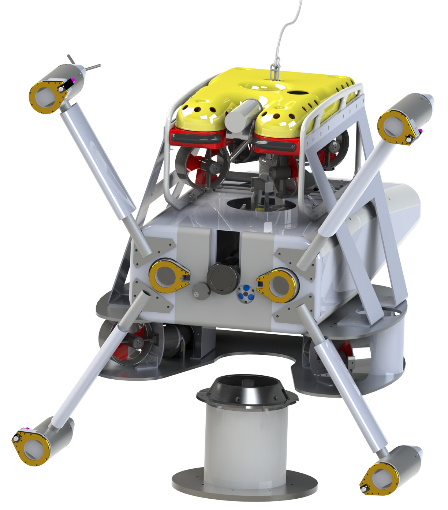 Integrated instrumentation packages will play a critical role in reducing environmental risk without incurring large data mortgages
Package design requires a significant systems engineering effort
[Speaker Notes: Plug Andrea’s session on “Big Data”]
Acknowledgements
This material is based upon work supported by the Department of Energy under FG36-08GO18179-M001 and Snohomish Public Utility District.
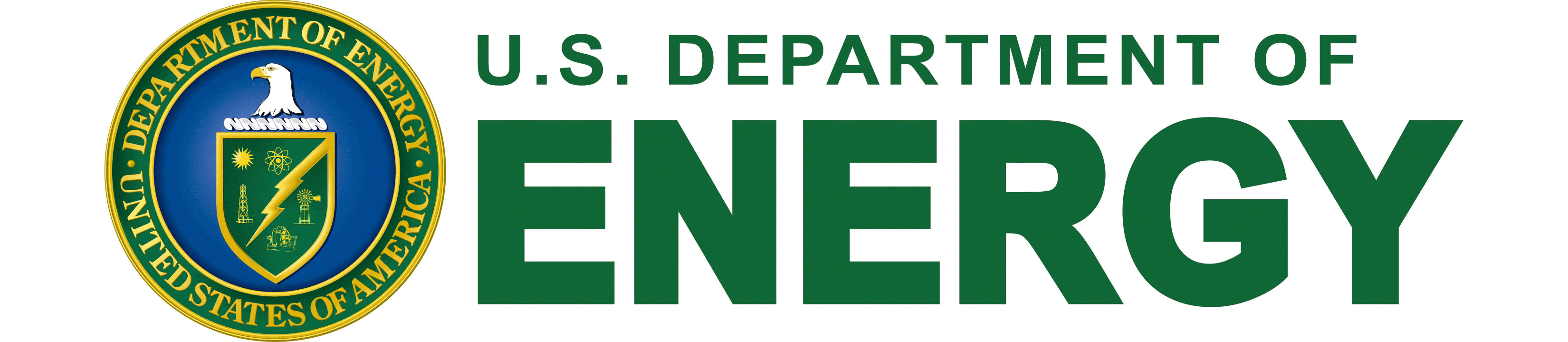 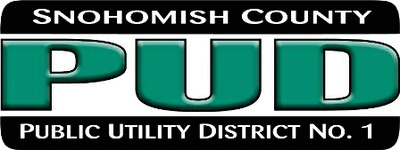 The AMP represents the engineering efforts of the authors, as well as a broader team including Paul Gibbs (APL), Chris Siani (APL), Trina Lichtendorf (APL), Tom Jackson (Jackson Engineering), and Danny Miles (Snohomish PUD).
Thanks also to Andrea Copping (PNNL) for many productive discussions about environmental risks.